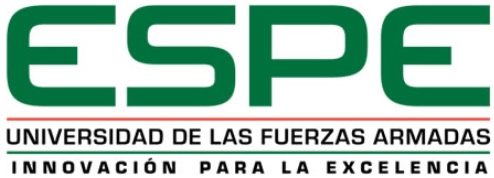 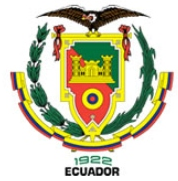 UNIVERSIDAD DE LAS FUERZAS ARMADAS - ESPE
DEPARTAMENTO DE CIENCIAS DE LA VIDA Y DE LA AGRICULTURA
CARRERA DE INGENIERÍA EN BIOTECNOLOGÍA
Optimización de un método de identificación del genotipo sexual mediante microsatélites en tilapia del Nilo (Oreochromis niloticus), en las piscinas de reproducción de Aquatilgen Cía. Ltda. - lago agrio
PREVIA A LA OBTENCIÓN DE GRADO ACADÉMICO O TÍTULO DE:
INGENIERO EN BIOTECNOLOGÍA
GUSTAVO ADOLFO NARANJO MENESES
Agosto, 2014
INTRODUCCIÓN
2da especie de pez mas cultivada
4,5 millones toneladas en el 2012
¾ de la producción corresponde a O. niloticus
Gran aceptación del mercado
Cultivo de Tilapia
10 productor mundial
40 mil toneladas en el 2012
Mayor exportador de filete fresco en USA
Alternativa productiva rural
Cultivo de Tilapia en el Ecuador
JUSTIFICACIÓN
Tilapia del Nilo (Oreochromis niliticus)
Cultivo solo Machos
Mayor Crecimiento
Poca reproducción
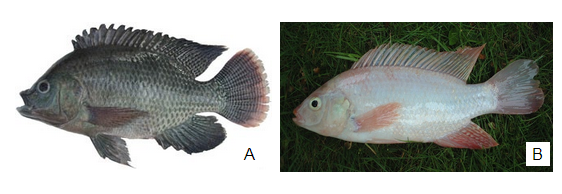 Mayor Rentabilidad
Ventajas
Reversión sexual
>98% de machos
Contaminación con hormonas
Tecnología de Machos YY
100 % machos
Libre de uso de hormonas
Metodologías mas usadas
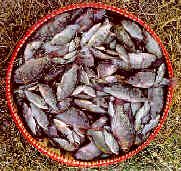 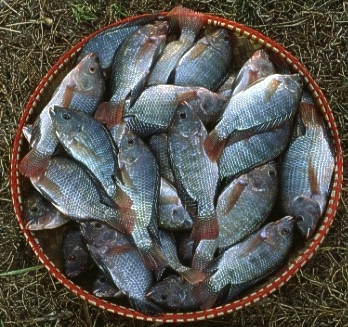 Difícil obtención de individuos YY
Procedimiento largo
Ausencia de pruebas de identificación del genotipo sexual
Problemas en tecnología de machos YY
OBJETIVOS
General
Optimizar una técnica de detección del genotipo sexual mediante microsatélites en la población de tilapia del Nilo presenté en las piscinas de reproducción de Aquatilgen Cía. Ltda.

Específicos
Optimizar la extracción de DNA de muestras de aletas de tilapia con un el kit PureLink Genomic DNA.
Optimizar la reacción en cadena de la polimerasa (PCR convencional) para los microsatélites UNH898, UNH995 y UNH104, los cuales presentan alta ligación con el sexo. Así cómo la metodología de detección de los productos de PCR por electroforesis vertical en poliacrilamida.
Identificar los alelos y los genotipos presentes en la población para cada microsatélite. 
Identificar y seleccionar el microsatélite que presente mejor dependencia con el genotipo sexual.
Evaluar la sensibilidad, especificidad, valor predictivo positivo y valor predictivo negativo del microsatélite seleccionado para diferenciar los genotipos sexuales.
METODOLOGÍA
TOMA DE MUESTRAS
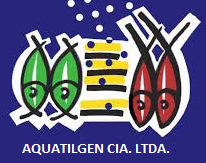 Piscinas de Reproducción de Aquatilgen Cía. Ltda
Lago Agrio - Ecuador
GENOTIPAJE
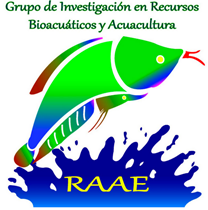 Laboratorio de Recursos Bioacuáticos y Acuacultura IASA 1.
Análisis de datos
RESULTADOS
Extracción de DNA
DNA > 10 Kb
DNA No fragmentado
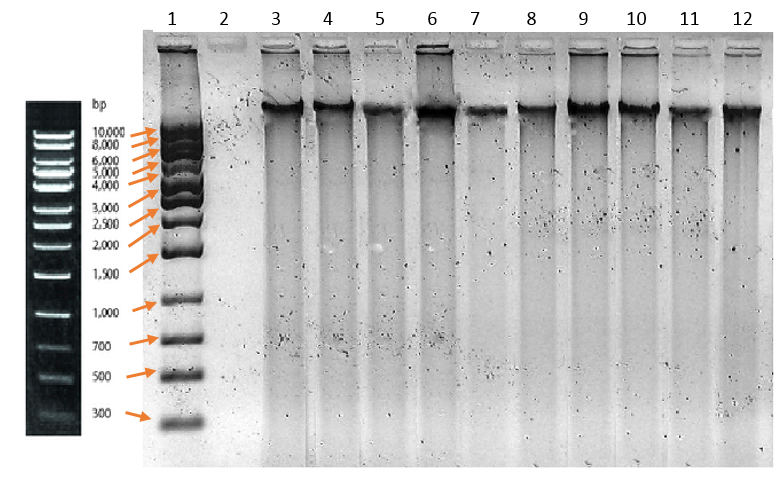 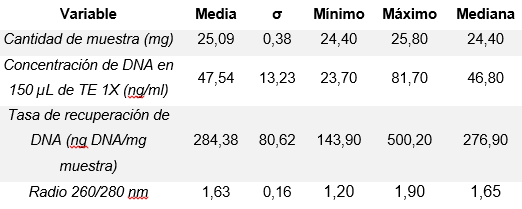 Presencia de RNA
Contaminación con proteínas 
1,8 – 2  DNA puro
Validación de PCR
Tamaño de bandas esperado (Lee et al., 2003; Eshel et al., 2011; Khan, 2011):

UNH995  160-240

UNH898  250-300

UNH194  130 - 18
Sin Inespecíficos
Ausencia de contaminación de Reactivos
220 a 230 BP
120 a 170 BP
180 a 250 BP
ALELOS RELACIONADOS CON LOS CROMOSOMAS
Alelos 123 y 127 asociado al cromosoma Y
Microsatélite UNH104
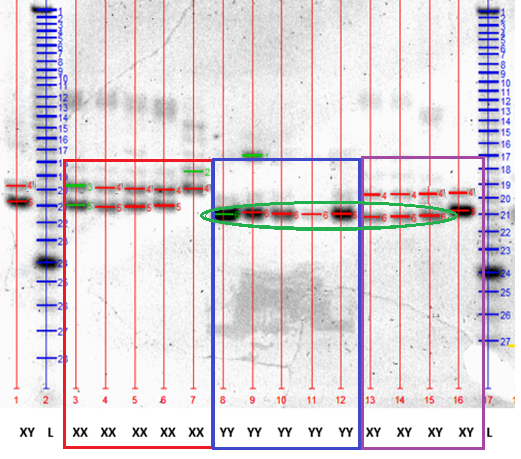 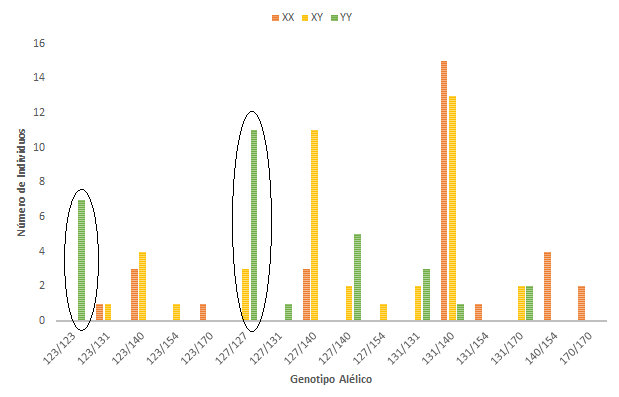 Alelos 264 y 296 asociado al cromosoma Y
Microsatélite UNH898
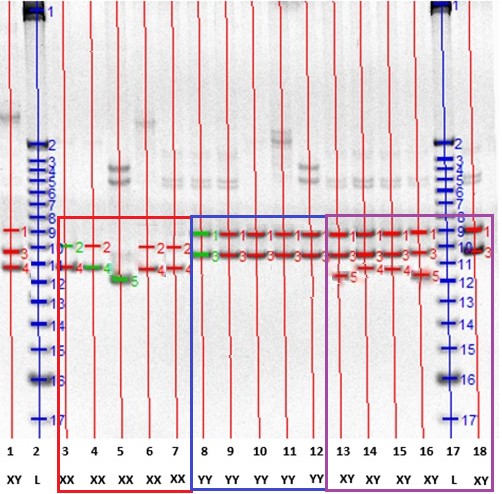 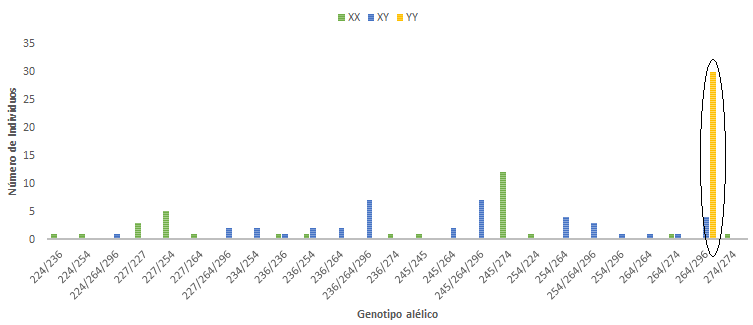 Microsatélite UNH995
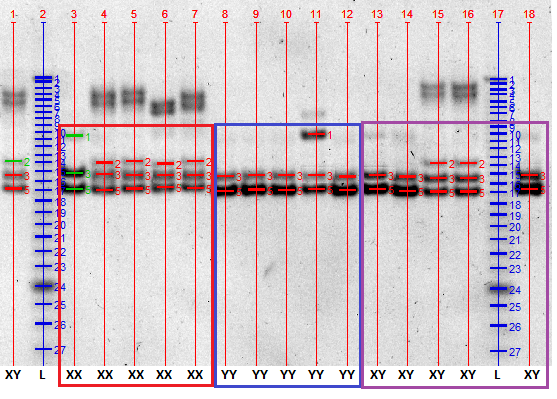 Alelos asociados al cromosoma X
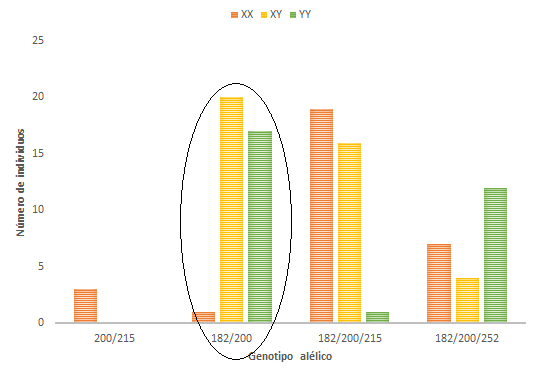 Genotipo presentado en machos
Dependencia con el genotipo sexual
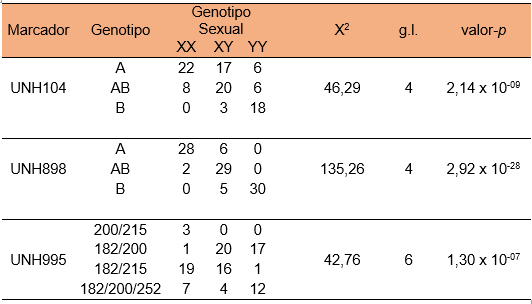 p <<< 0,5
marcador mas dependiente del genotipo sexual
Evaluación de la utilidad del microsatélite UNH898 en el diagnóstico del genotipo sexual.
MACHOS VS. HEMBRAS
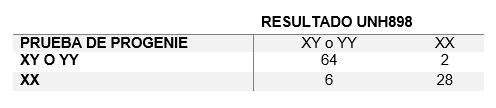 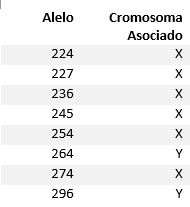 Altamente sensible para detectar machos
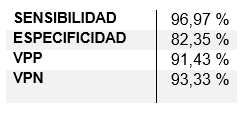 SUPERMACHOS VS. MACHOS
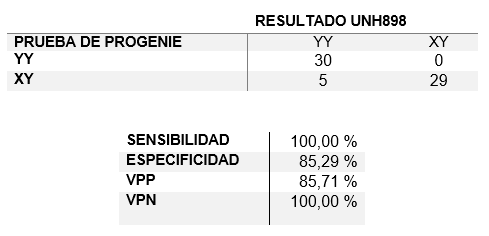 Altamente sensible para detectar supermachos
CONCLUSIONES
RECOMENDACIONES
AGRAGRADECIMIENTOS
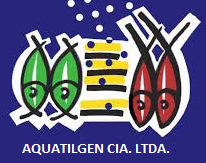 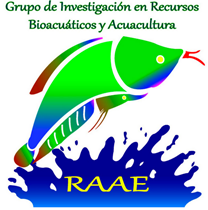